Social Housing Delivery

Tallaght ACM

23rd September 2024
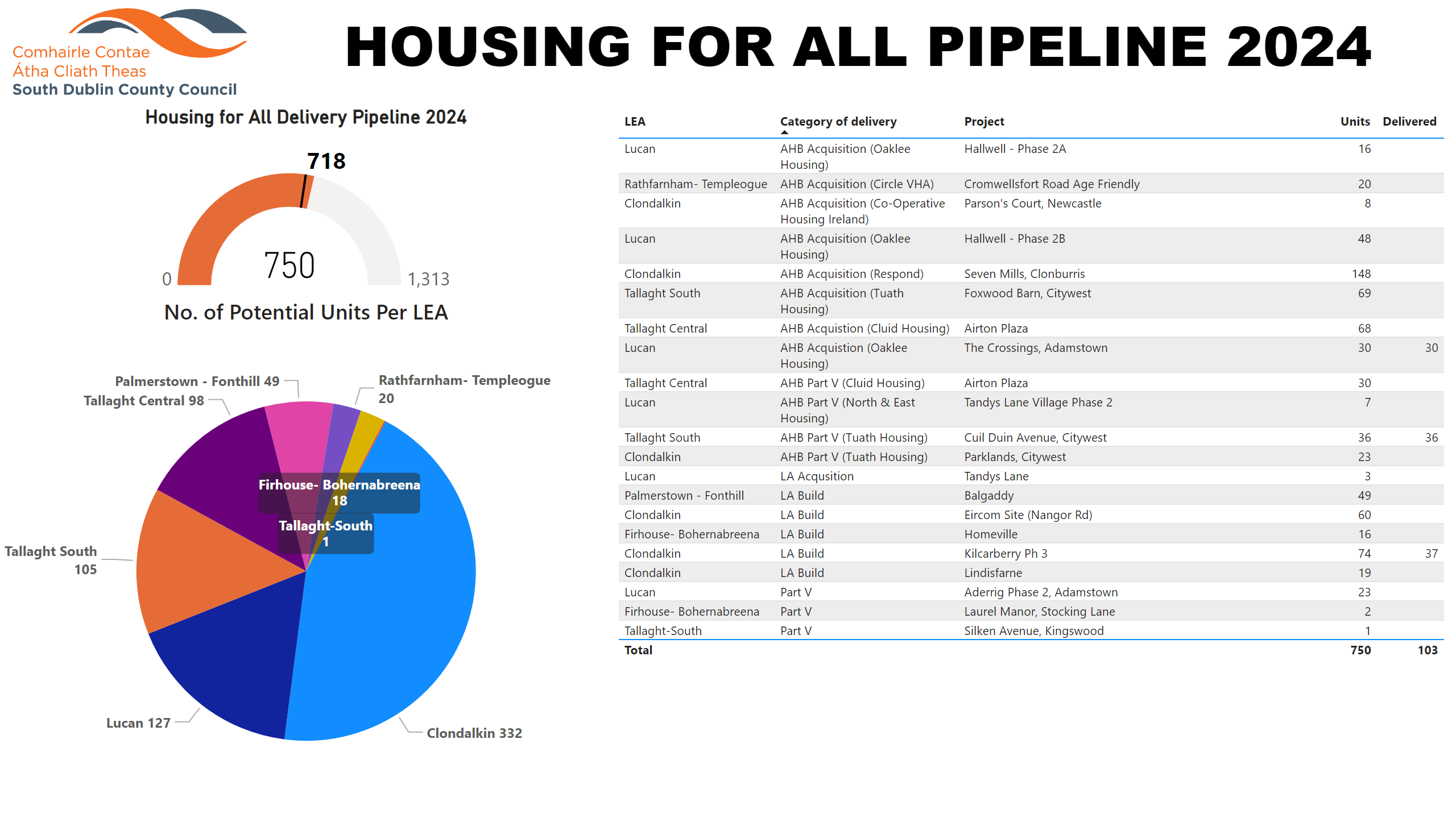 2024
[Speaker Notes: Housing for All Delivery Pipeline 2024
No alt text provided

No. of Potential Units Per LEA
No alt text provided

textbox
No alt text provided

Potential Units
No alt text provided

image
No alt text provided]
Large Development Sites
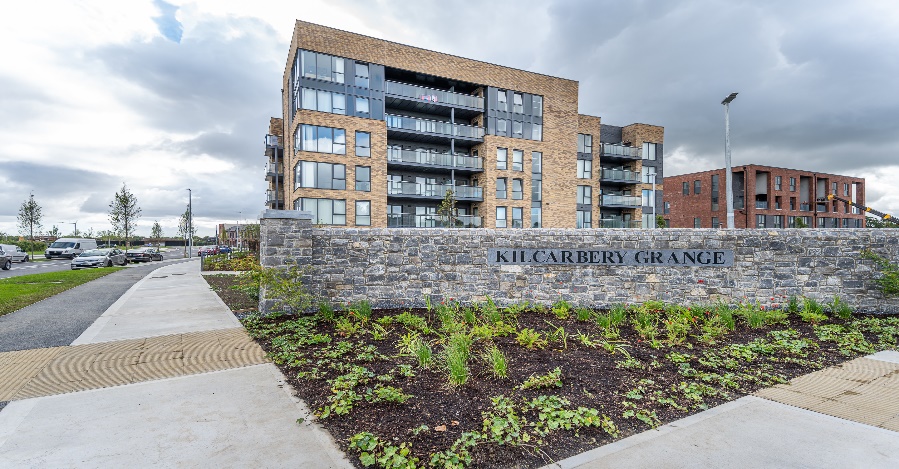 Kilcarbery Grange, Clondalkin
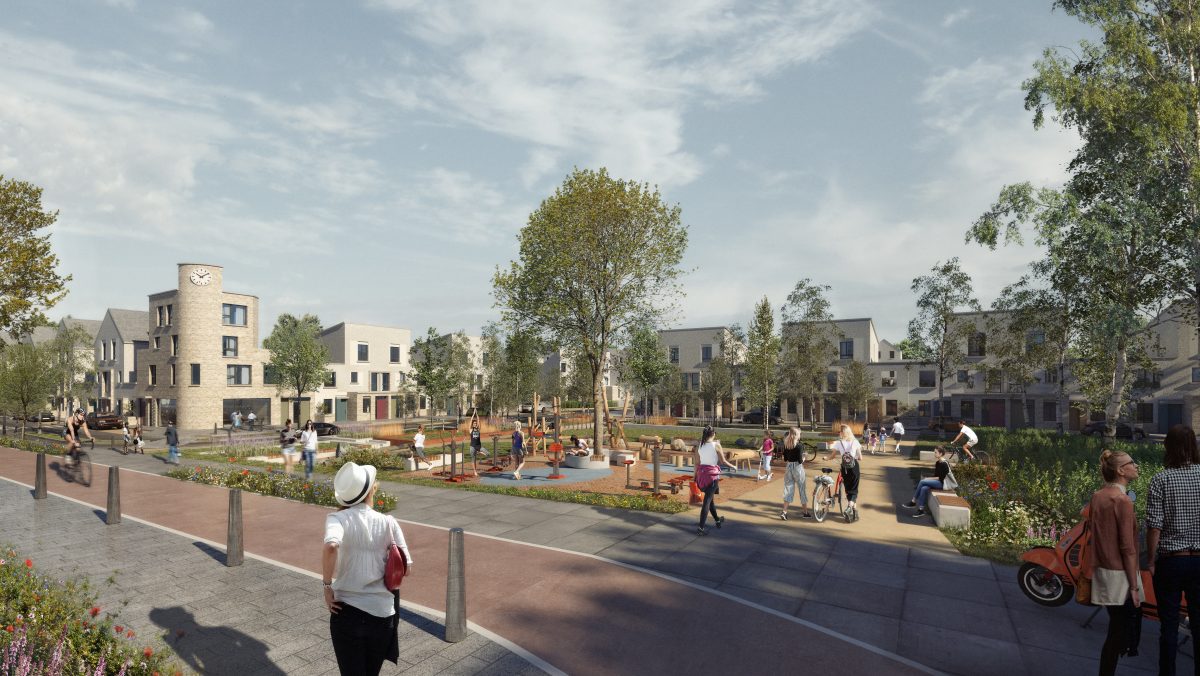 Killinarden Foothills
Own Build Developments
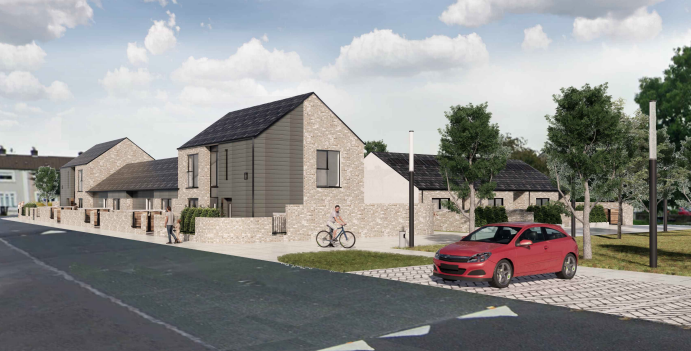 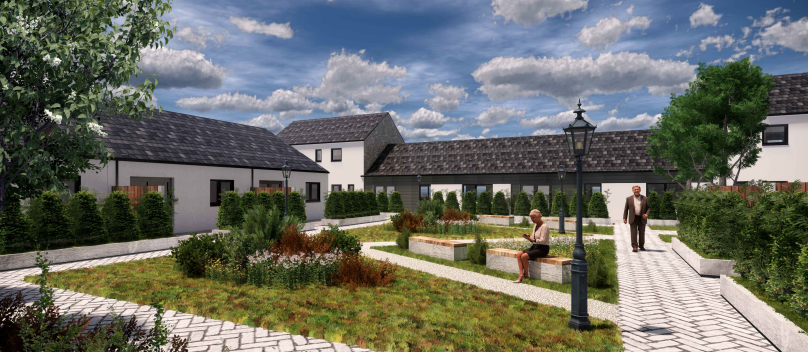 3D image – St Aongus Green
3D Image – St Aongus Green
Planning Derogation Sites – Section 179A
Approved Housing Bodies – Part V Delivery
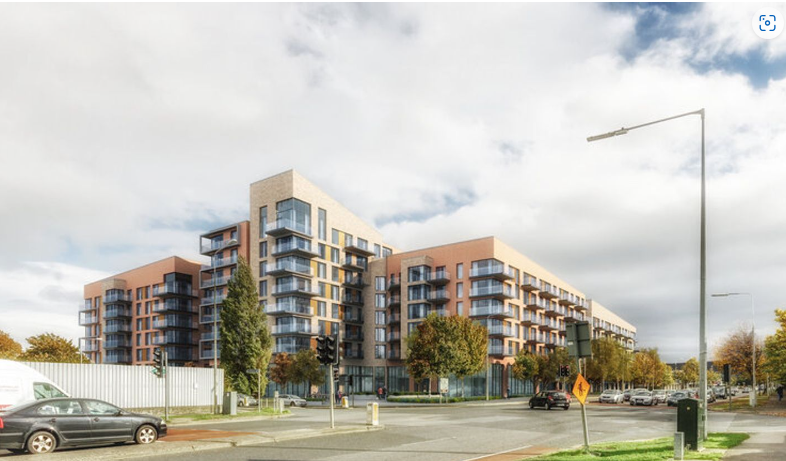 Airton Plaza, Belgard Road
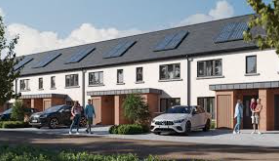 Foxwood Barn, Citywest
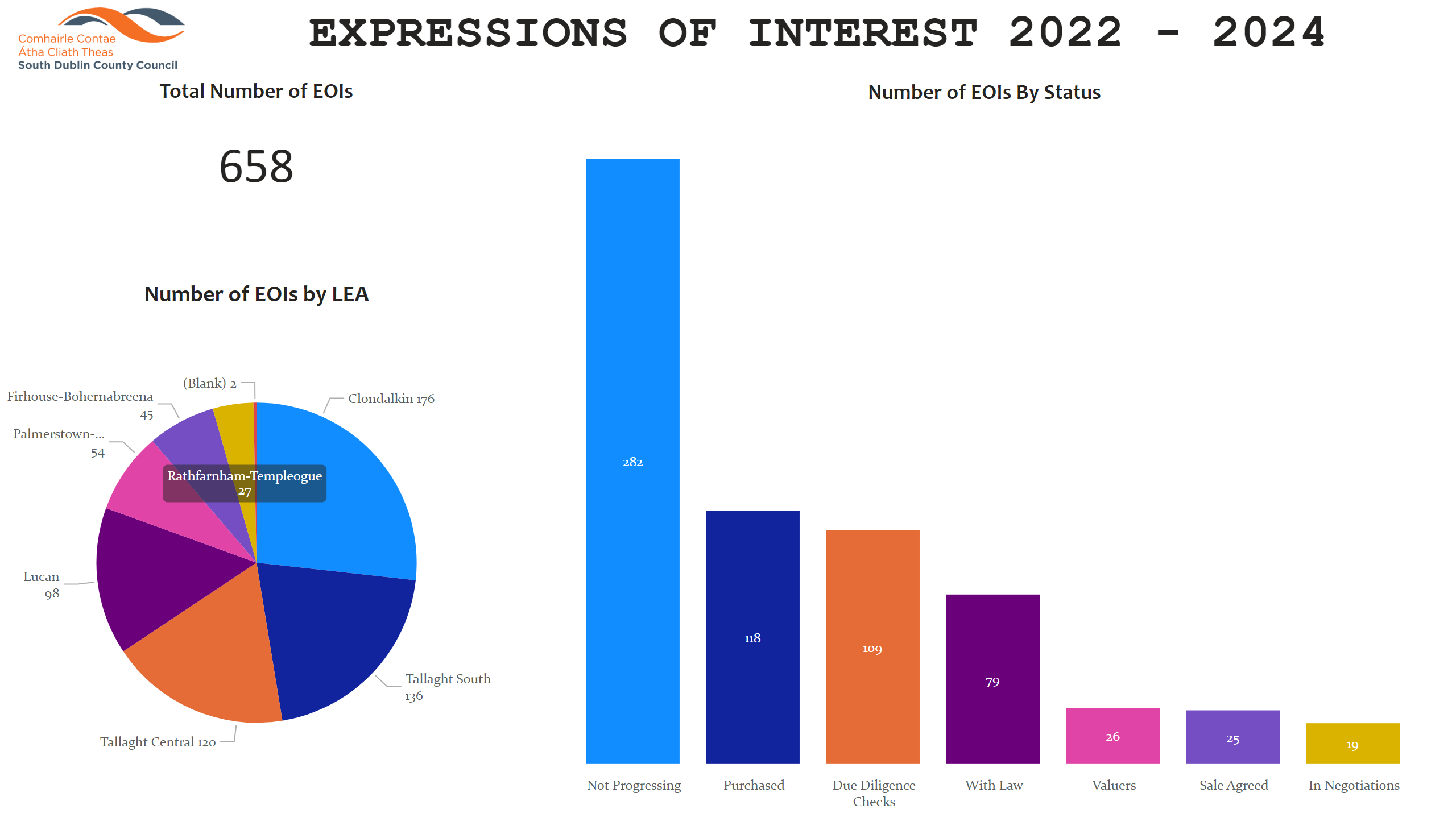 SDCC Leasing 2024
Target 2024 (HFA) - 120